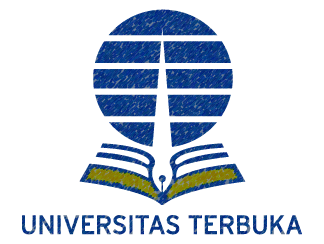 Andi Sylvana
Murtiadi Awaluddin
UPBJJ-UT of Makassar-Open University of Indonesia
Asian Association of Open Universities (AAOU)
PROFESSIONAL COMPETENCE AND AFFECTIVE COMMITMENT FOR THE IMPROVEMENT OF TUTOR PERFORMANCE IN DISTANCE EDUCATION WITH INFORMATION COMMUNICATION TECHNOLOGY                          AS A MODERATOR VARIABLE
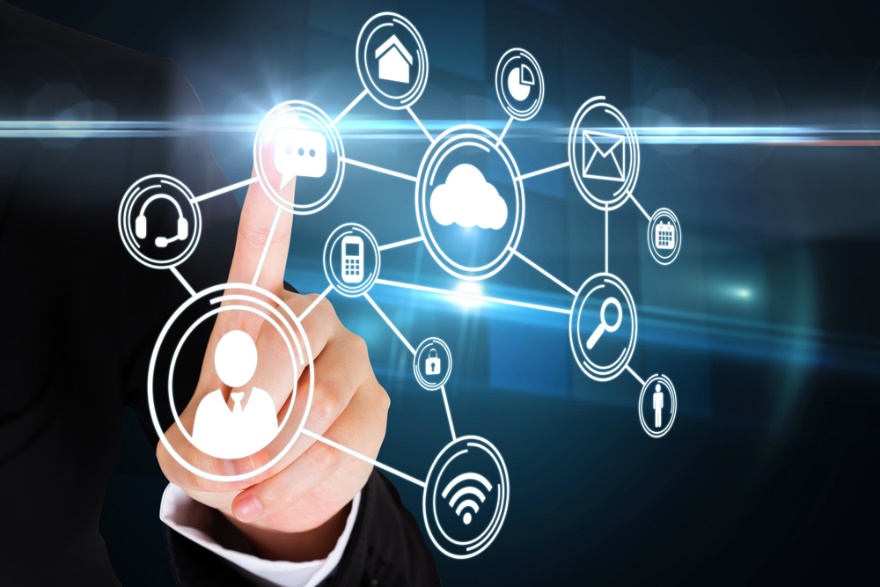 Providing optimal outcome
Accelerating performance
Assisting teaching and learning process
Introduction
Assisting operational activities of administration
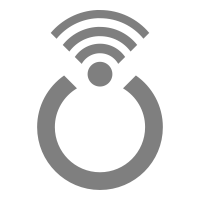 The role of information technology in moderating the effect of professional competence and affective commitment to improve tutor performance
Information Technology
Professional Competence
Abeng (1997)
Knowledge, skill and attitude
Hall (1968)
(1) community affiliation, (2) autonomy demand, (3) belief in self-regulation, (4) professional dedication, and (5) social obligation
Online Tutoring
Internet- and web-based tutoring
Six to eight initiation materials 
Three assignments
01
03
Literature Review
Affective Commitment
Adjusting behavior with organizational needs, priorities and goals
Maintaining organizational membership and embracing organizational goals 
John Wiley & Sons, Inc. (2010): 
Pride in becoming a member of an organization
Tutor Performance
Schermerhorn (2003)
Knowledge, skill, ability, attitude and behavior
Arends (1989)
Credentials from an authoritative source and tests in the certification field
02
04
05
Method
Data Analysis

Regression moderation analysis with absolute difference approach
F test
T test
Coefficient of determination
01
02
03
04
Research Design

Quantitative survey at the Open University of Makassar
Data Collection

Online questionnaire
Participant


50 online tutors 2019.2
Purposive sampling
Instrument


5-point questionnaire
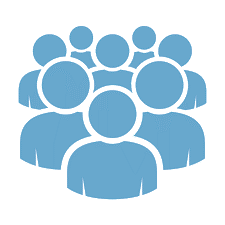 Respondents’ Evaluation
Result
Text Here
Text Here
Professional Competence
Affective Commitment
Tutor Performance
3,54
3,68
3,75
The scheme of professional competence, affective commitment and tutor performance, which fosters favorable teaching conditions, acts in furtherance of tutoring improvement plan.
Conclusion
Interactions between variables arise in terms of simultaneous and partial outputs, demonstrating statistical significance and confirming evidence for the proposed hypothesis.
The interactions represent the moderation effect of ICT use between the variables, navigating a change and direction toward the positive effect of professional competence and affective commitment on tutor performance.
Recommendation
Effective translation of the desirable findings into the policy and practice of online tutoring provides insights into the optimal improvement as to how professional competence and affective communication affect tutor performance, providing an outline of how this can be achieved. This is where ICT plays a vital role and, hence, suggests the need for immediate support to enhance ICT competence for tutors at the Open University of Makassar.